Geometriya
10-sinf
Mavzu: Amaliy mashq va tatbiqlar (piramida)
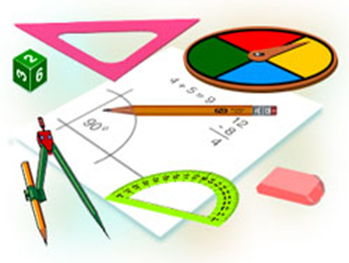 Mustaqil bajarilgan topshiriqni tekshirish
Mustaqil bajarilgan topshiriqni tekshirish
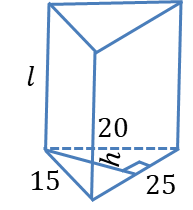 Mustaqil bajarilgan topshiriqni tekshirish
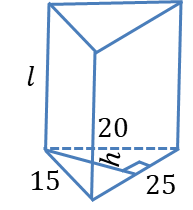 Mustaqil bajarilgan topshiriqni tekshirish
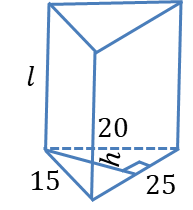 1-masala
1-masalaning yechimi
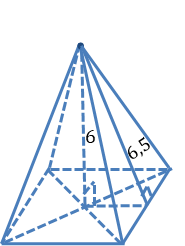 2-masala
2-masalaning yechimi
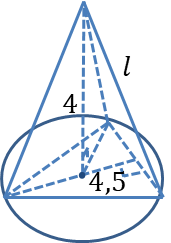 2-masalaning yechimi
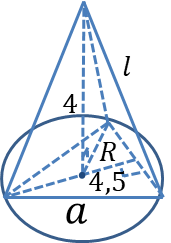 3-masala
3-masalaning yechimi
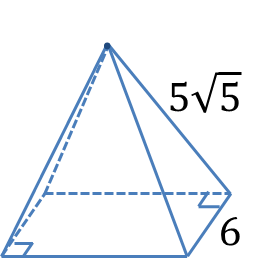 4-masala
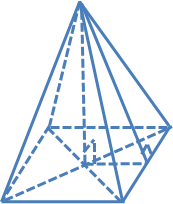 4-masalaning yechimi
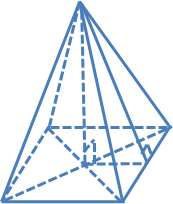 4-masalaning yechimi
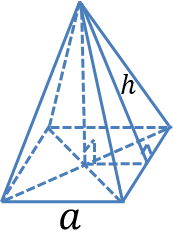 5-masala
5-masalaning yechimi
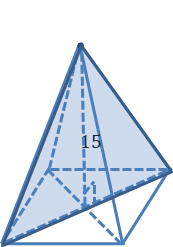 5-masalaning yechimi
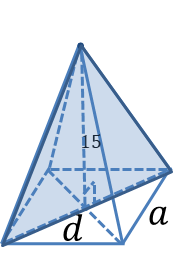 Mustaqil bajarish uchun topshiriq
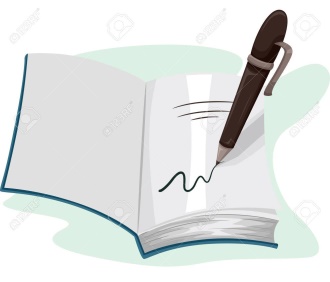